Postsecondary CTE
Annual Perkins Planning Meeting 
April 27, 2017
Greensboro, NC

www.ncperkins.org
Perkins/CTE State Staff
Dr. Bob Witchger	Director, Career & Technical Education	WitchgerB@nccommunitycolleges.edu	919-807-7126
Dr. Tony R. Reggi	Coordinator, Career & Technical Education	ReggiA@nccommunitycolleges.edu	919-807-7131
Dr. Julia Hamilton	Coordinator, Career & Technical Education	HamiltonJ@nccommunitycolleges.edu	919-807-7130
Chris Droessler	Coordinator, Career & Technical Education	DroesslerC@nccommunitycolleges.edu	919-807-7068
Jennifer Holloway	CTE Administrative Assistant	HollowayJ@nccommunitycolleges.edu	919-807-7129
Postsecondary Perkins
Basic Grant - Enhancing Programs of Study  
Leadership Grant - Pushing the Envelope
FAUPL - Performance and Accountability   
Methods of Administration - Equity
Career Pathways Grant - RFP
Basic Grant
Enhance CTE –Links to high school 
Employers - Listening, acting, engaging
Develop more fully the academic, technical and professional skills of faculty 
Encourage partnerships with stakeholders
Basic Grant -required activities
Strengthen the Academic, Career and Technical Skills of Students
Secondary to Postsecondary Linkages
All Aspects of Industry
Develop, Improve, or Expand the use of Technology 
Professional Development
Evaluation of CTE Programs
Initiate, Improve, Expand, or Modernize CTE Programs 
Size, Scope, and Quality
Activities for Special Populations
Leadership Grant
Assessment of CTE 
Expand the use of technology 
Professional developments programs 
Support and improve CTE programs 
Support partnerships 
Serve state correctional institutions 
Support programs for special populations 
Provide technical assistance to our colleges
Leadership Grant
2016-2017
2017-2018
Automotive 
SkillsUSA 
Pathways 
Career Coaches
RN to BSN 
Competency-Based Education 
Accounting
Competency-Based Education 
Career Cluster Guide
SkillsUSA 
WIOA 
Apprenticeship 
Articulation 
CORD / NC-NET
Survey
2017-18 Leadership Grants Survey
Find survey on ncPerkins Moodle

http://www.ncperkins.org/mod/feedback/view.php?id=845
Research/Presentations/Webinars
Partnership with NCWorks Training Center
Presentations/webinars
Preparing Youth for Careers of the Future
Help Folks Discover their Passion and Turn it into a Career
Working with youth who are like Dr. Sheldon Cooper from the TV series "The Big Bang Theory"
Keeping our Youth out of Trouble with the Law
Hot Jobs of the Future
Career Information: What it is, and Why it’s Important
Employers and Educators Developing Quality Career Pathways with WIOA
[Speaker Notes: Chris's presentations]
Perkins Performance Indicators
1P1 - Students who attain a 2.5 GPA  or higher 
2P1 - Students who complete a credential, certificate, diploma or degree
3P1 - Students who continue in CTE  (retention or transfer) 
4P1 - Students who are placed in a job (employment) 
5P1 - Students who enroll in nontraditional program of study 
5P2 - Students who complete a nontraditional program of study
Monitoring - Basic Grant
Career and Technical Education activities 
Secondary students earning postsecondary credit 
Improve academic and technical skills of students 
Understanding all aspects of industry 
Taught to challenging standards 
Professional development for staff in CTE  POS 
Inform stakeholders of CTE ACT 
Continuous improvement 
Risk monitoring
Monitoring – Risk Factors
Attendance at webinars and meetings 
Timeliness of paperwork 
New staff 
General performance measures 
Local plan 
Percentage of budget in one area 
Participation in Articulation Agreement update
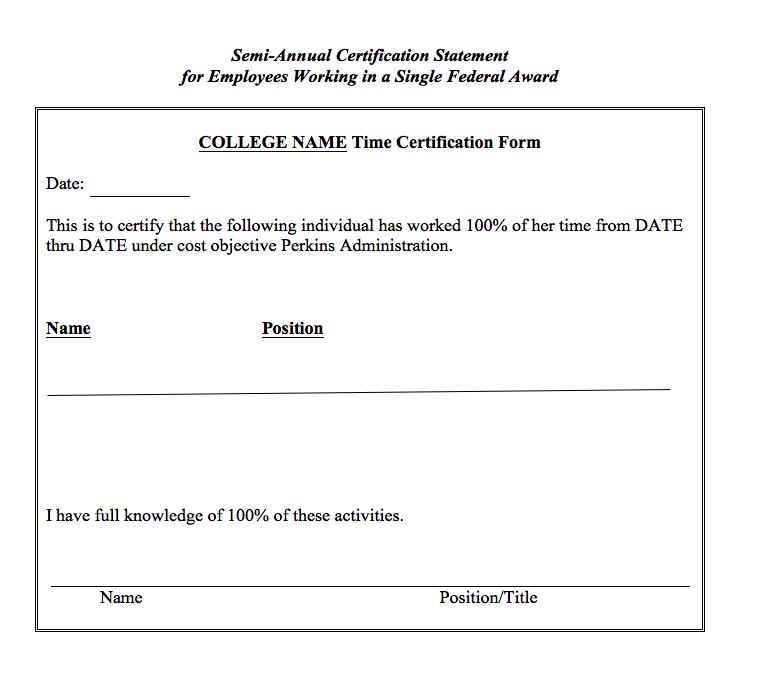 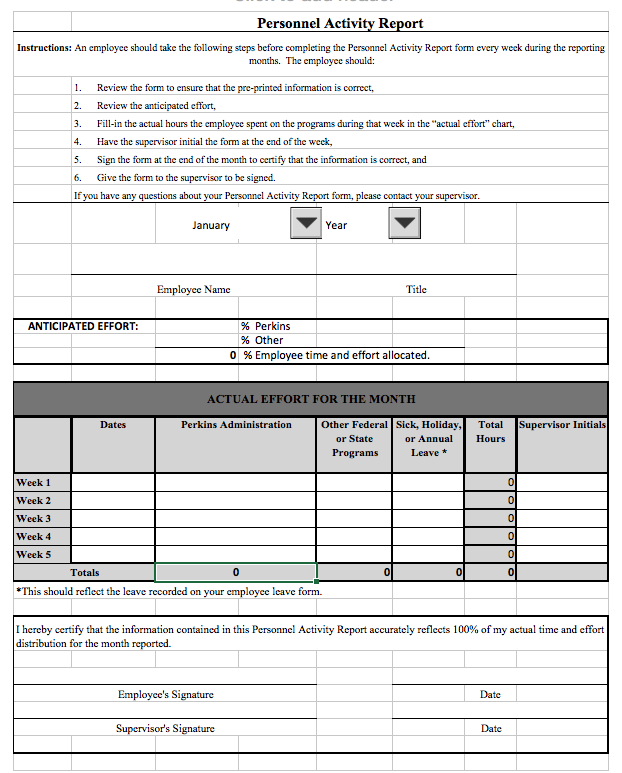 [Speaker Notes: Hours spent on Perkins Activities (CTE) 
Hours spent on other actiitie]
Methods of Administration (MOA) of Federal CTE Programs
Student accessibility 
Student access 
Equity in teaching faculty, enrolled students, and support staff
Methods of Administration of Federal CTE Programs Checklist
Administrative  - Notice of non-discrimination  
Site location and student eligibility 
Equity recruitment 
Admissions 
Student financial assistance 
Counseling and prevocational programs 
Services for students with disabilities 
Accessibility 504-ADA 
Comparable facilities 
Work study, cooperative education, job placement, apprenticeship 
Employment
Writing the Local Plan
Contact information 
Allotment - Accept or reject 
Required use of funds - Focusing the grant 
Assurances (UPDATED) 
Local plan and budget document - Pathways, accountability, enhancement 
Budget allocation - Pathways, equipment, staffing
Required activities - What difference does the funding make?
Permissible activities - 
Supplanting - Equipment, supplies
2017-18 Budget - General Guidance
Equitable distribution of funds 
All required activities are to be accomplished with Perkins or other funding sources
Keep salaries under 50% 
Keep equipment under 50%
Fund Work-Based Learning at least 20% 
Fund Faculty Professional Development at least 20% 
Budget modification accepted through the third quarter.
Perkins Allocation 2017-18
For planning purposes use the same funding level as in fy2016-17 for fy2017-18 and expect some changes. 

The federal education budget may be cut 20% 
Pell Numbers have small tenths-of-a-percent changes among colleges
With uncertainty, we will use the 2016-17 allocations for planning purposes.
Anticipate adjustments
Consortia
Form a leadership team
Joint planning
Develop programs that will be mutually beneficial
Collaborative use of funds
Postsecondary CTE
Annual Perkins Planning Meeting 
April 27, 2017
Greensboro, NC

www.ncperkins.org